Presentatie“Herinrichting Hoge Rijndijk“
[Datum]
Nederland - Engeland
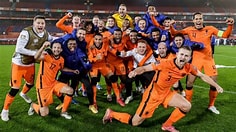 19:30 tot 20:30
[Datum]
Agenda
Opening informatieavond door wethouder A. Beekhuizen-Wesseling
Voorstelronde 
Wat heeft de gemeente het afgelopen jaar gedaan?
Wat gaat de gemeente de aankomende periode doen?
Vragen
Sluiting 20:30
[Datum]
Voorstelronde
Angelique Beekhuizen-Wesseling	Wethouder
Elmar van Bijsterveld			Teamleider
Alma de Jong				Beleidsmedewerker verkeer
Johan Benning				Beleidsmedewerker wegen/OVL
John Fray					Toezichthouder/directievoerder
[Datum]
Wat hebben wij het afgelopen jaar gedaan?
Huidige stand van het ontwerp – juni 2023
April 2024 gesprek met inwoners op gemeentehuis 
	- bewoners geven aan dat gemeente niet luistert
	- geen drempels in de Hoge Rijndijk ivm trillingen
	- overlast landbouwverkeer
	- overlast vrachtverkeer
	- veel te hoge snelheden in 30km/uur gedeelte
	- knip of afsluiting
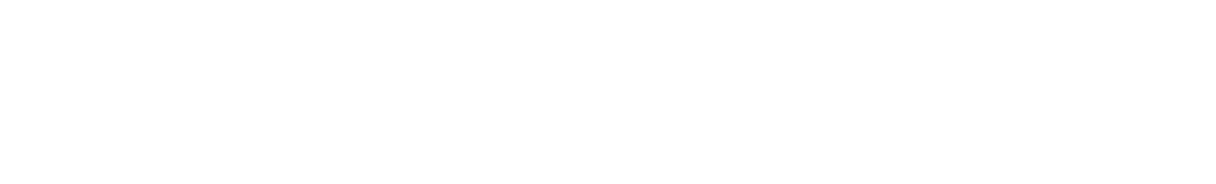 [Datum]
Wat hebben wij het afgelopen jaar gedaan?
Mei 2024 wijkbezoek Rijndijk door college
		- bewonersavond organiseren
		- snelheidsdisplay
		- extra verkeersborden 30km/u
Planning toekomstige projecten irt tot herinrichting Hoge Rijndijk
		- vervangen brug Weipoortse vliet opstarten 2024
		- groot onderhoud Rijnegom oost opstarten 2024
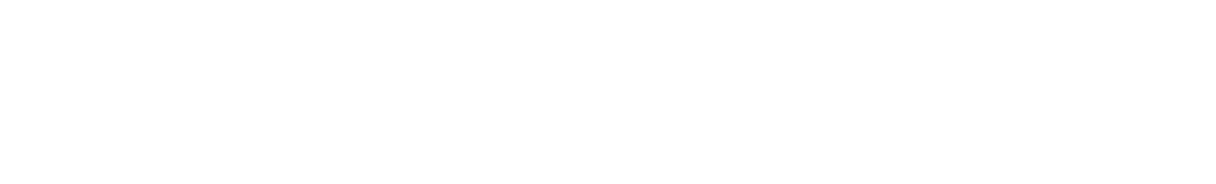 [Datum]
Wat hebben wij het afgelopen jaar gedaan?
Planning toekomstige projecten irt tot herinrichting Hoge Rijndijk
		- herinrichting Hoge Rijndijk en realisatie doorfietsroute op 			  grondgebied van gemeente Alphen aan den Rijn
		- realisatie doorfietsroute op grondgebied van gemeente Leiden
		- voorbereidingen transitie warmte 2030
		- realisatie doorfietsroute Hoge Rijndijk oost 2025
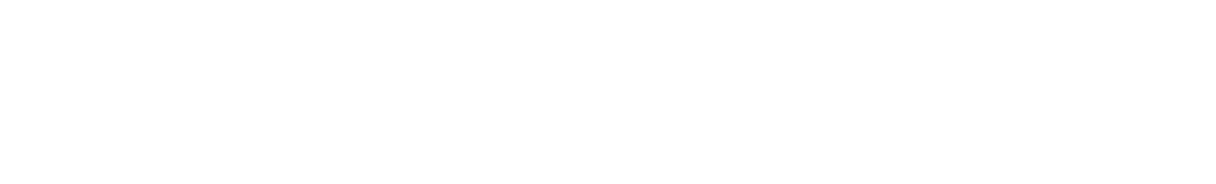 [Datum]
Wat hebben wij het afgelopen jaar gedaan
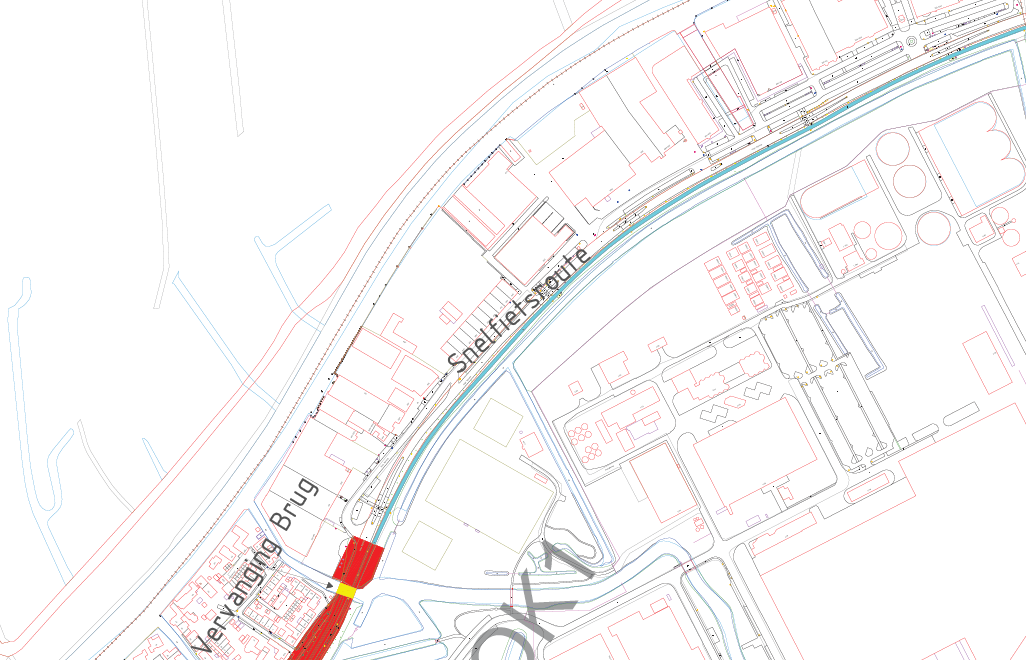 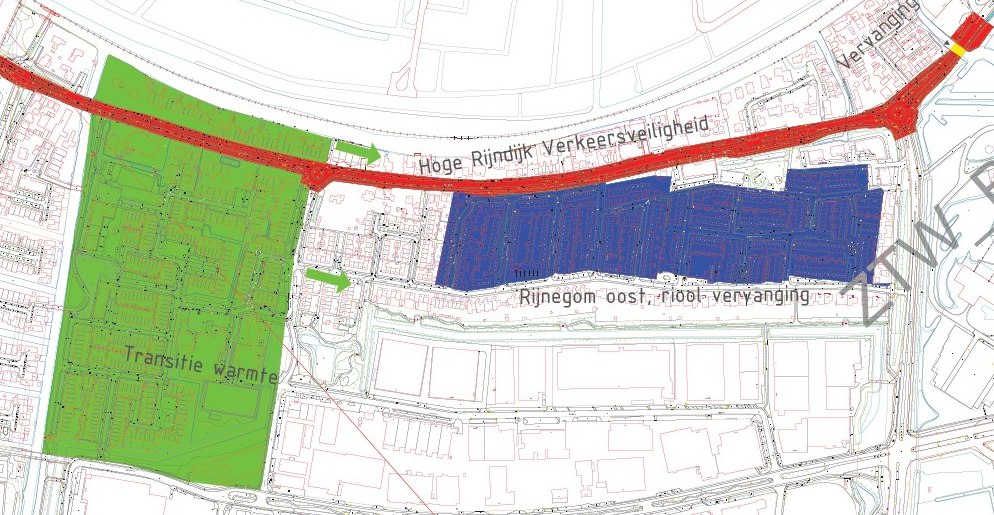 [Datum]
Wat hebben wij het afgelopen jaar gedaan?
Beoordeling raming
Raadsvoorstel (besluit 11 juli 2024)
	- kennis te nemen van het ontwerp Hoge Rijndijk met bijbehorende 	  	  	  rapportage
	- verzoek om nadere onderzoeken te doen naar ondergrond, fasering
	   kosten en financieringsmogelijkheden
	- een voorbereidingskrediet van € 150.000 beschikbaar te stellen
	- nader onderzoek te doen naar welke financiële middelen er nodig zijn om in
      2024 tijdelijke maatregelen te treffen op de Hoge Rijndijk
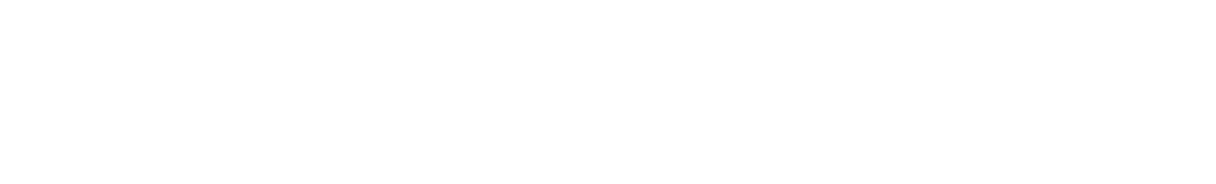 [Datum]
Wat gaan wij de aankomende periode doen?
Onderzoeken welke tijdelijke verkeersmaatregelen we op korte termijn kunnen aanbrengen in het 30km/uur gedeelte
Nieuwe bewonersavond – september 2024 – waar de tijdelijke verkeersmaatregelen in het 30km/uur gebied worden gepresenteerd
Alle inwoners kunnen op- en aanmerkingen maken op de gepresenteerd stukken
[Datum]
Wat gaan wij de aankomende periode doen?
Gemeente beoordeelt de binnengekomen op- en aanmerkingen en past het ontwerp hierop aan.
Definitief ontwerp inclusief raming wordt voorgelegd aan het college.
Voor het eind van 2024 zijn de tijdelijke verkeersmaatregelen in het 30km/uur gedeelte aangebracht.
[Datum]
Wat gaan wij de aankomende periode doen?
Uitzetten asfalt- en funderingsonderzoek
	-75 x constructieboringen inclusief DLC onderzoek
	- 20 x onderzoek fundering (standaard samenstelling en asbest kwalitatief)
	- onderzoeken worden uitgevoerd door een geaccrediteerd laboratorium
Inzetten scanauto
Externe partij inschakelen voor nieuwe berekening en  hoeveelheden
[Datum]
Wat gaan wij de aankomende periode doen?
Samenwerking met overige projecten onderzoeken
Hoeveelheden en kosten doorfietsroute inzichtelijk maken
Gesprekken voeren met provincie Zuid-Holland 
Kabel en leidingbedrijven op de hoogte brengen van de toekomstige projecten
[Datum]
Wat gaan wij de aankomende periode doen?
Gesprekken voeren met gemeente Leiden
Huidig ontwerp optimaliseren 
Nieuwe bewonersavond voorjaar 2025 waarin we terugblikken op de nieuwe 30km/uur inrichting en de huidige stand van het project verduidelijken
[Datum]
Rondvraag
[Datum]